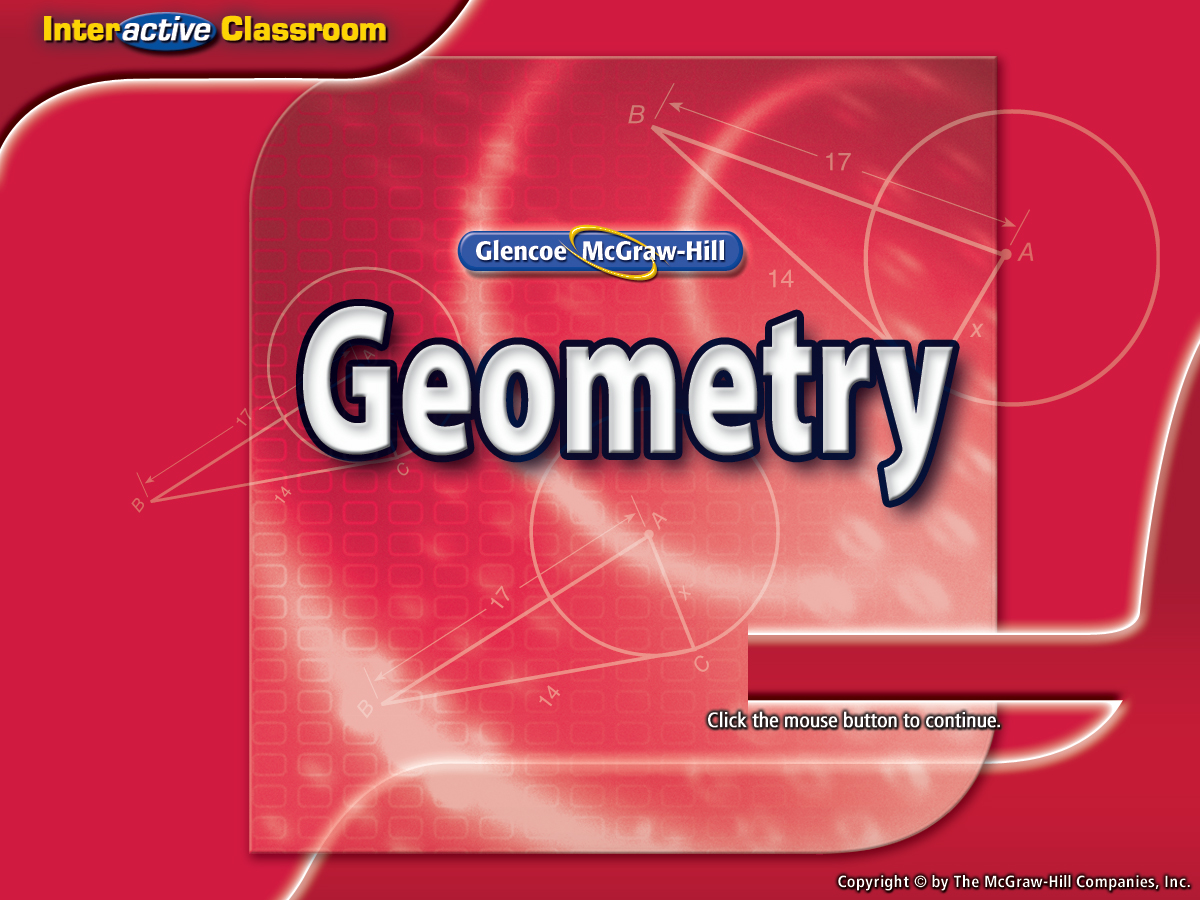 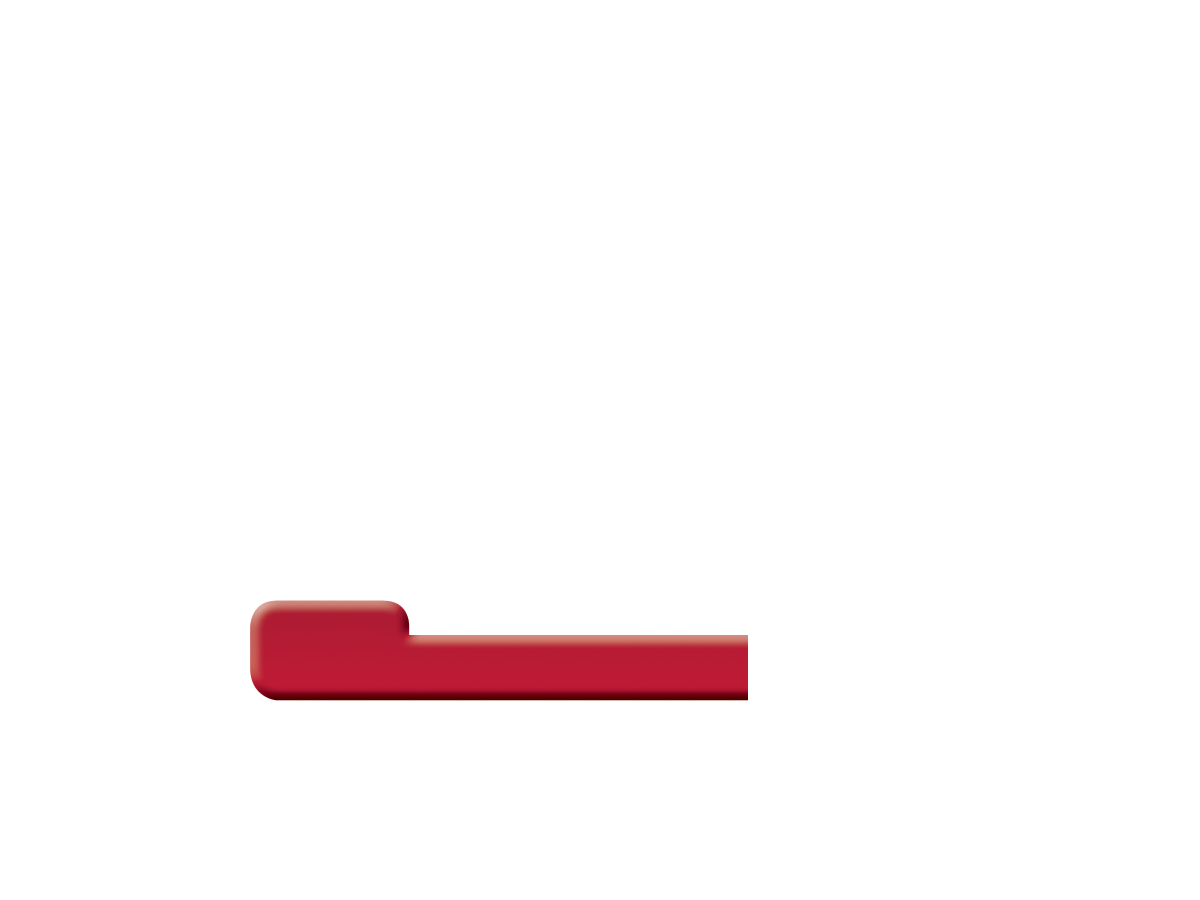 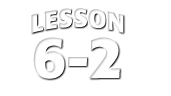 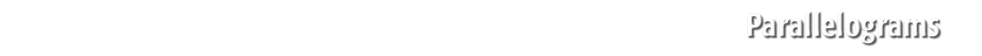 Splash Screen
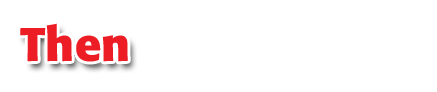 You classified polygons with four sides as quadrilaterals. (Lesson 1–6)
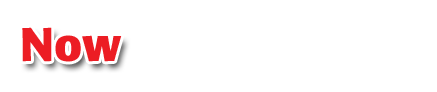 Recognize and apply properties of the sides and angles of parallelograms.
Recognize and apply properties of the diagonals of parallelograms.
Then/Now
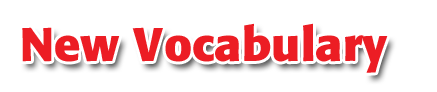 parallelogram
Vocabulary
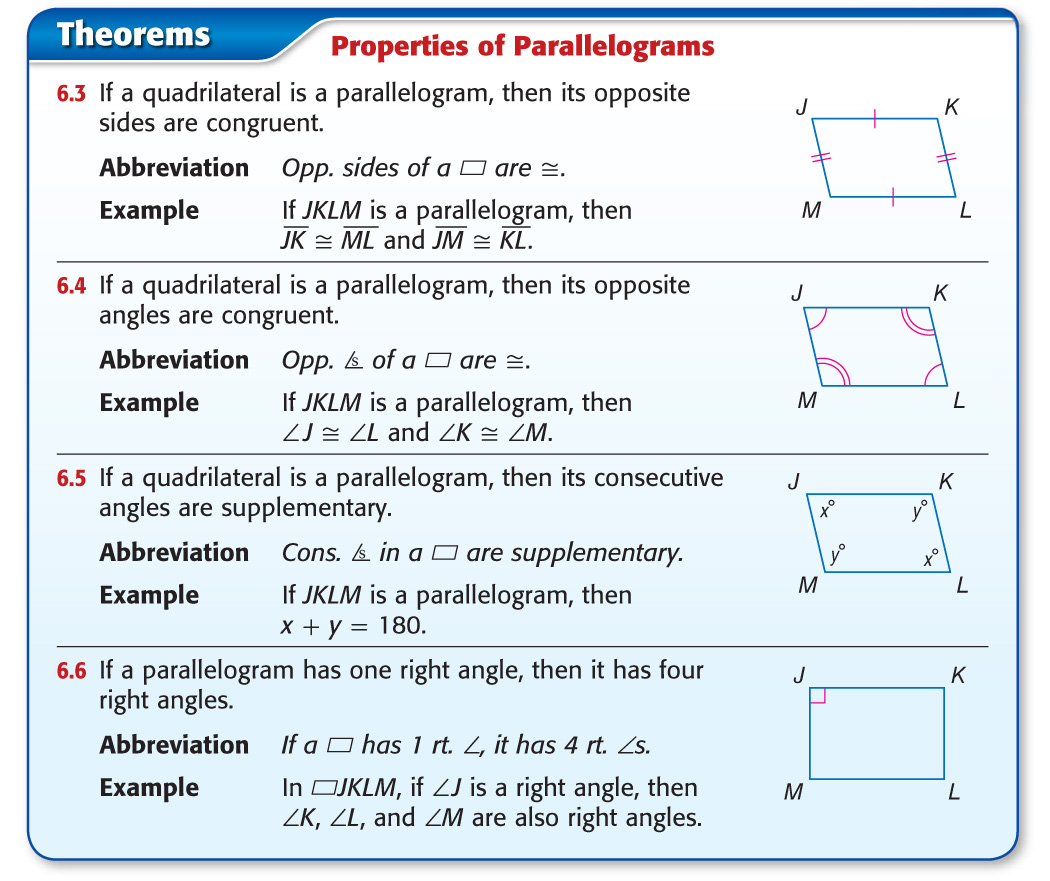 Concept 1
A. CONSTRUCTION  In                 suppose mB = 32, CD = 80 inches, BC = 15 inches. Find AD.
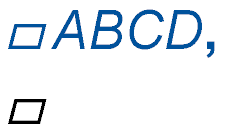 Use Properties of Parallelograms
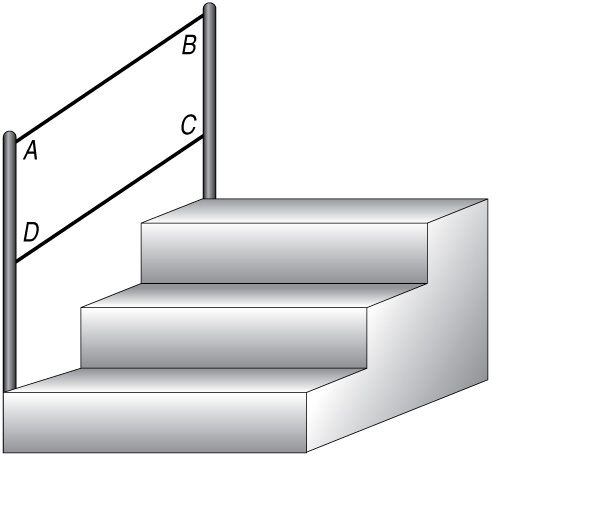 Example 1A
AD	=	BC	Opposite sides of a     are .
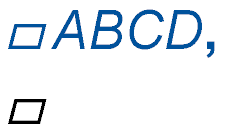 Use Properties of Parallelograms
=	15	Substitution
Answer: 	AD = 15 inches
Example 1
B. CONSTRUCTION  In                 suppose mB = 32, CD = 80 inches, BC = 15 inches. Find mC.
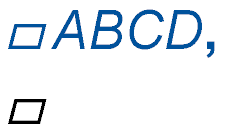 Use Properties of Parallelograms
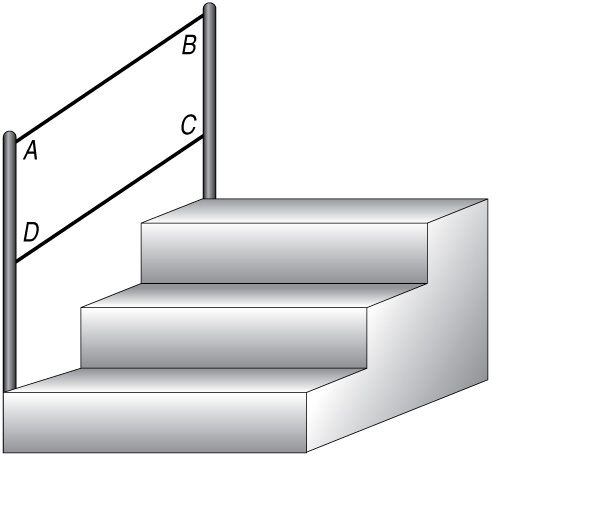 Example 1B
mC + mB	=	180	  Cons. s in a     are				  supplementary.
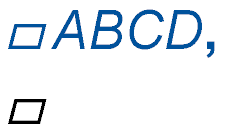 Use Properties of Parallelograms
mC + 32	=	180	   Substitution
	mC	=	148	   Subtract 32 from each				   side.
Answer: 	mC = 148
Example 1
C. CONSTRUCTION  In                 suppose mB = 32, CD = 80 inches, BC = 15 inches. Find mD.
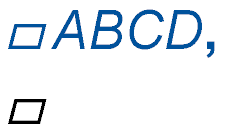 Use Properties of Parallelograms
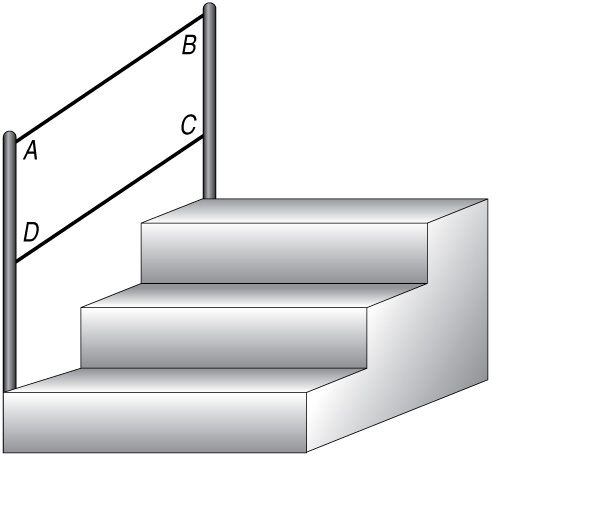 Example 1C
mD	=	mB	Opp. s of a    are .
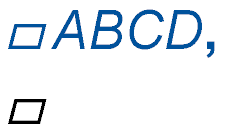 Use Properties of Parallelograms
=	32	    Substitution
Answer: 	mD = 32
Example 1
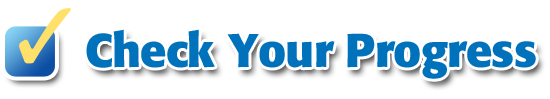 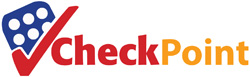 A. ABCD is a parallelogram. Find AB.
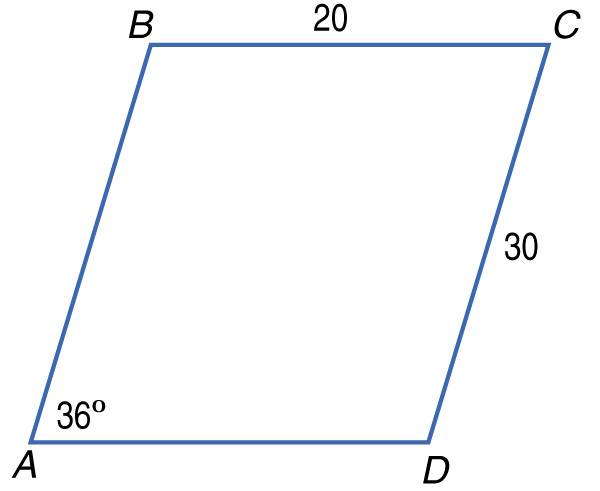 A.	10
B.	20
C.	30
D.	50
A
B
C
D
Example 1A
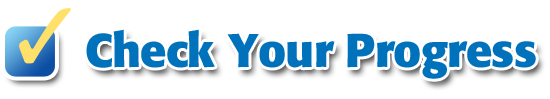 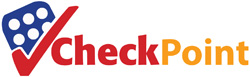 B. ABCD is a parallelogram. Find mC.
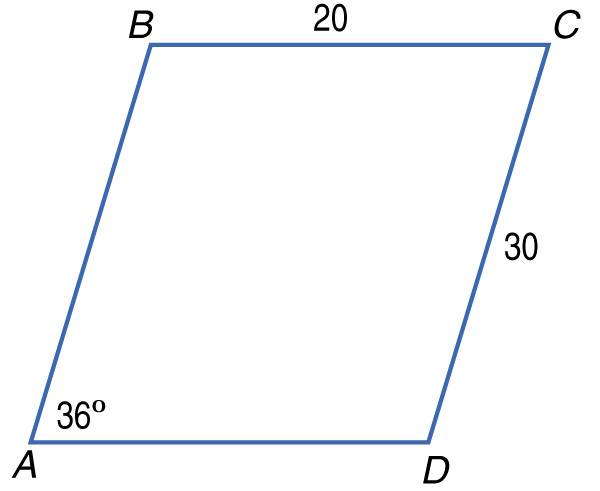 A.	36
B.	54
C.	144
D.	154
A
B
C
D
Example 1B
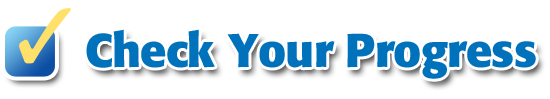 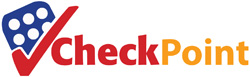 C. ABCD is a parallelogram. Find mD.
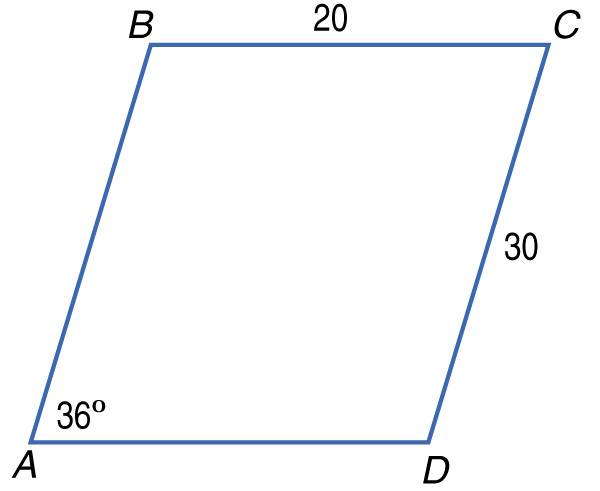 A.	36
B.	54
C.	144
D.	154
A
B
C
D
Example 1C
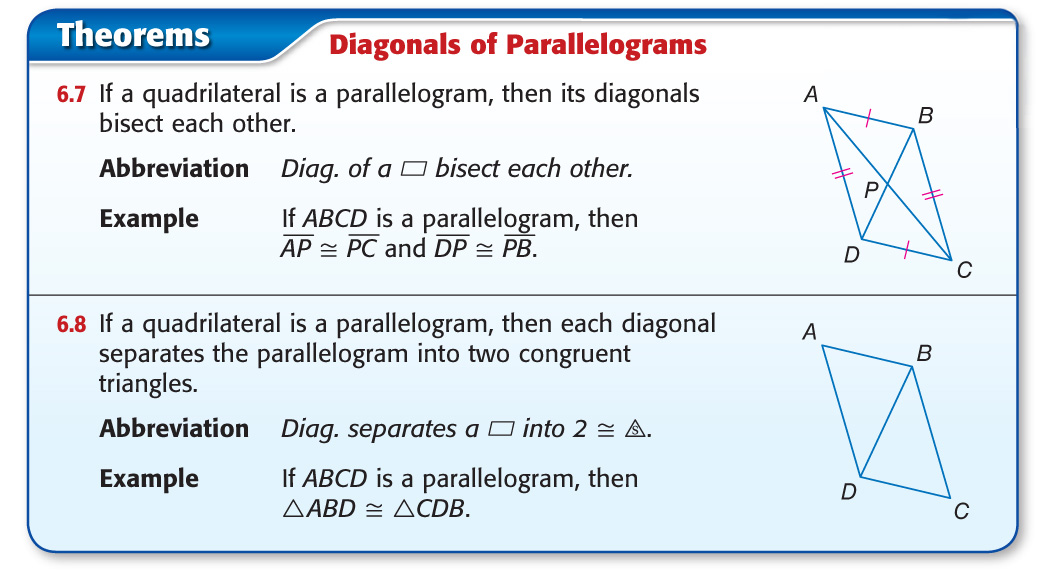 Concept 3
Use Properties of Parallelograms and Algebra
A. If WXYZ is a parallelogram, find the value of r.
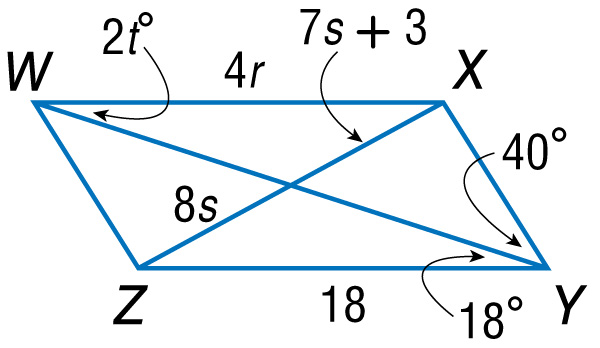 Opposite sides of a parallelogram are .
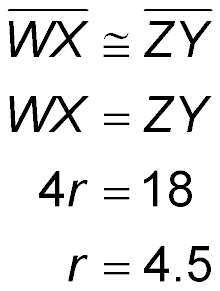 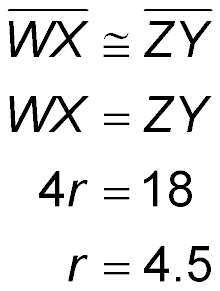 Definition of congruence
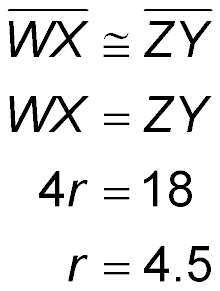 Substitution
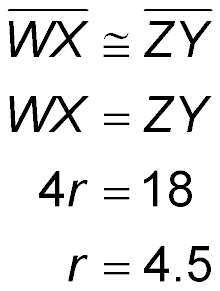 Divide each side by 4.
Answer: 	r = 4.5
Example 2A
8s	=	7s + 3	Diagonals of a    bisect				each other.
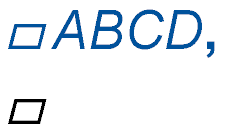 Use Properties of Parallelograms and Algebra
B. If WXYZ is a parallelogram, find the value of s.
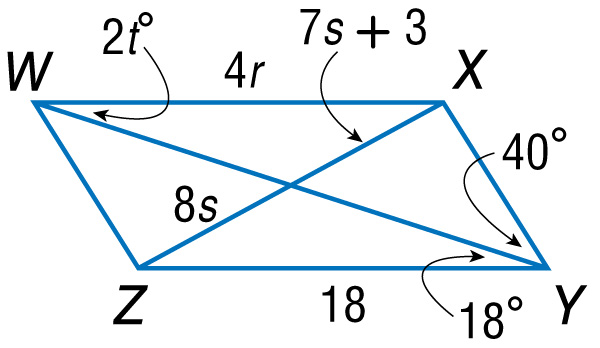 s	=	3	Subtract 7s from each side.
Answer: 	s = 3
Example 2B
Use Properties of Parallelograms and Algebra
C. If WXYZ is a parallelogram, find the value of t.
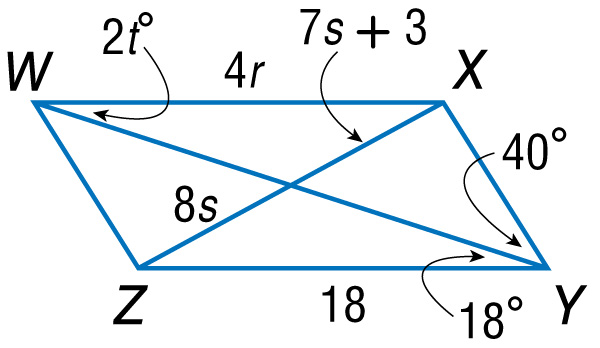 ΔWXY		ΔYZW	Diagonal separates a 					parallelogram into 				2  triangles.
	YWX		WYZ	CPCTC
	mYWX	=	mWYZ	Definition of congruence
Example 2C
Use Properties of Parallelograms and Algebra
2t	=	18	Substitution
	t	=	9	Divide each side by 2.
Answer: 	t = 9
Example 2C
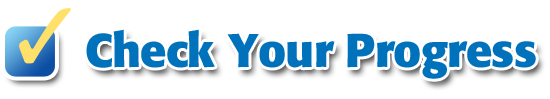 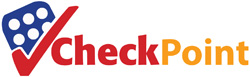 A. If ABCD is a parallelogram, find the value of x.
A.	2
B.	3
C.	5
D.	7
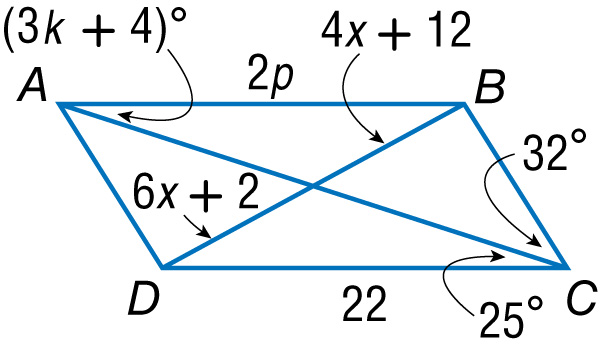 A
B
C
D
Example 2A
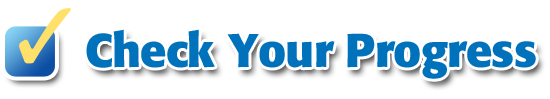 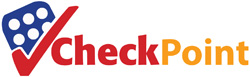 B. If ABCD is a parallelogram, find the value of p.
A.	4
B.	8
C.	10
D.	11
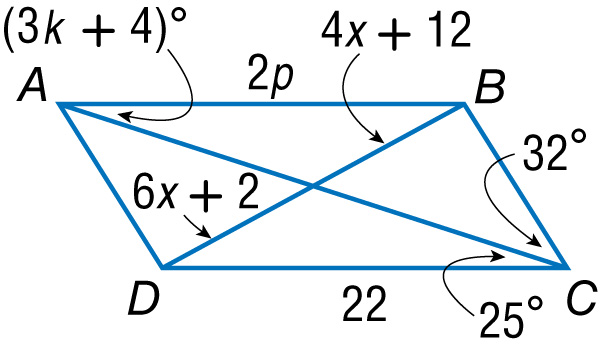 A
B
C
D
Example 2B
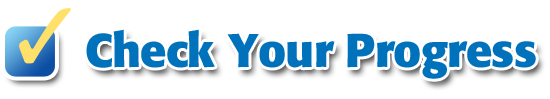 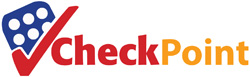 C. If ABCD is a parallelogram, find the value of k.
A.	4
B.	5
C.	6
D.	7
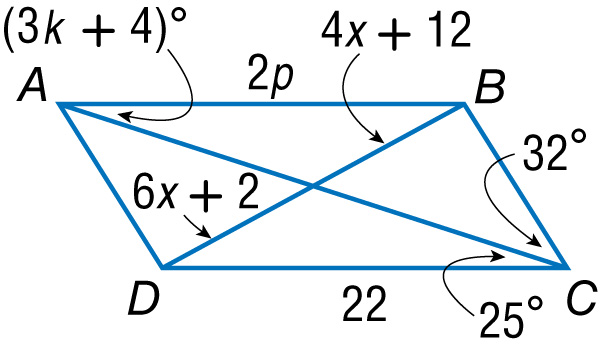 A
B
C
D
Example 2C
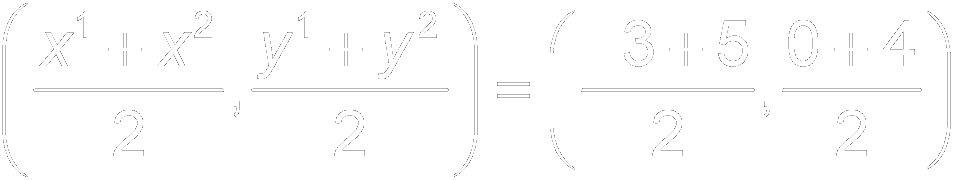 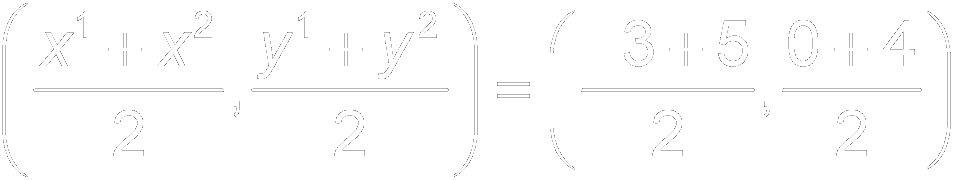 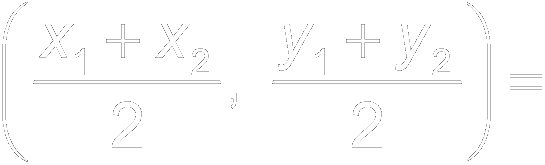 Midpoint Formula
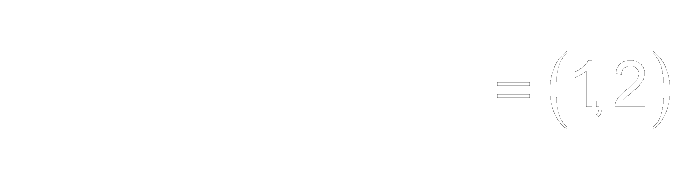 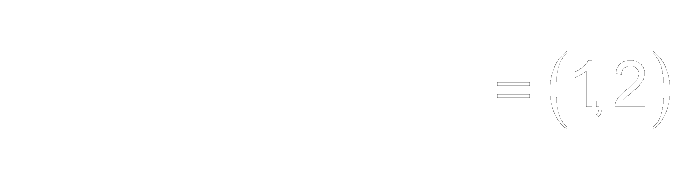 Find the midpoint of
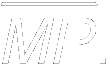 Since the diagonals of a parallelogram bisect each other, the intersection point is the midpoint of
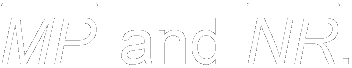 Parallelograms and Coordinate Geometry
What are the coordinates of the intersection of the diagonals of parallelogram MNPR, with vertices M(–3, 0), N(–1, 3), P(5, 4), and R(3, 1)?
Example 3
Parallelograms and Coordinate Geometry
Answer: 	The coordinates of the intersection of the diagonals of parallelogram MNPR are (1, 2).
Example 3
A.	
B.	
C.	
D.
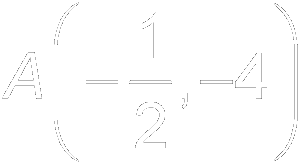 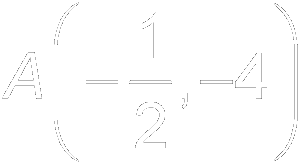 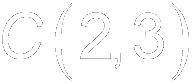 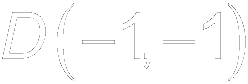 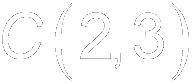 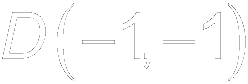 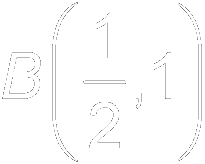 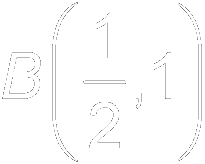 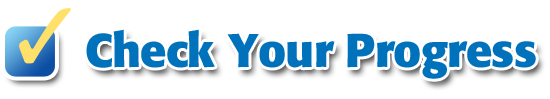 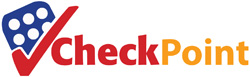 What are the coordinates of the intersection of the diagonals of parallelogram LMNO, with verticesL(0, –3), M(–2, 1), N(1, 5), O(3, 1)?
A
B
C
D
Example 3
End of the Lesson